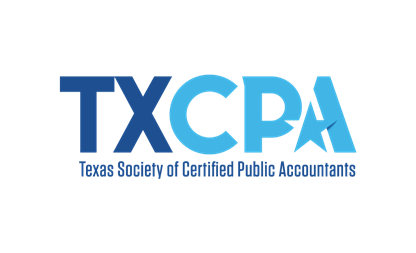 MONEY MANAGEMENT 101:
A GUIDE TO FINANCIAL BASICS
{NAME}
{COMPANY}
{DATE}
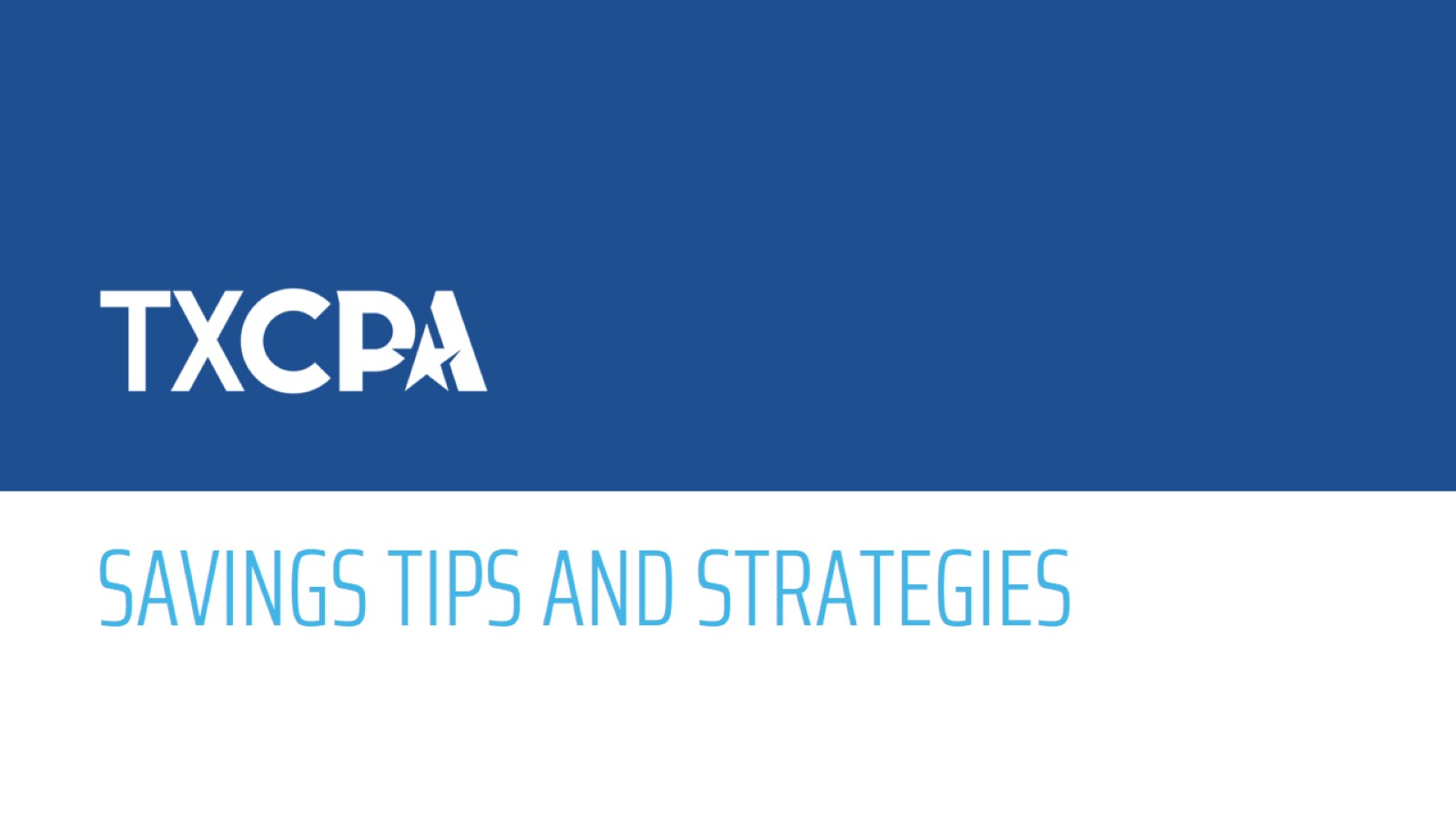 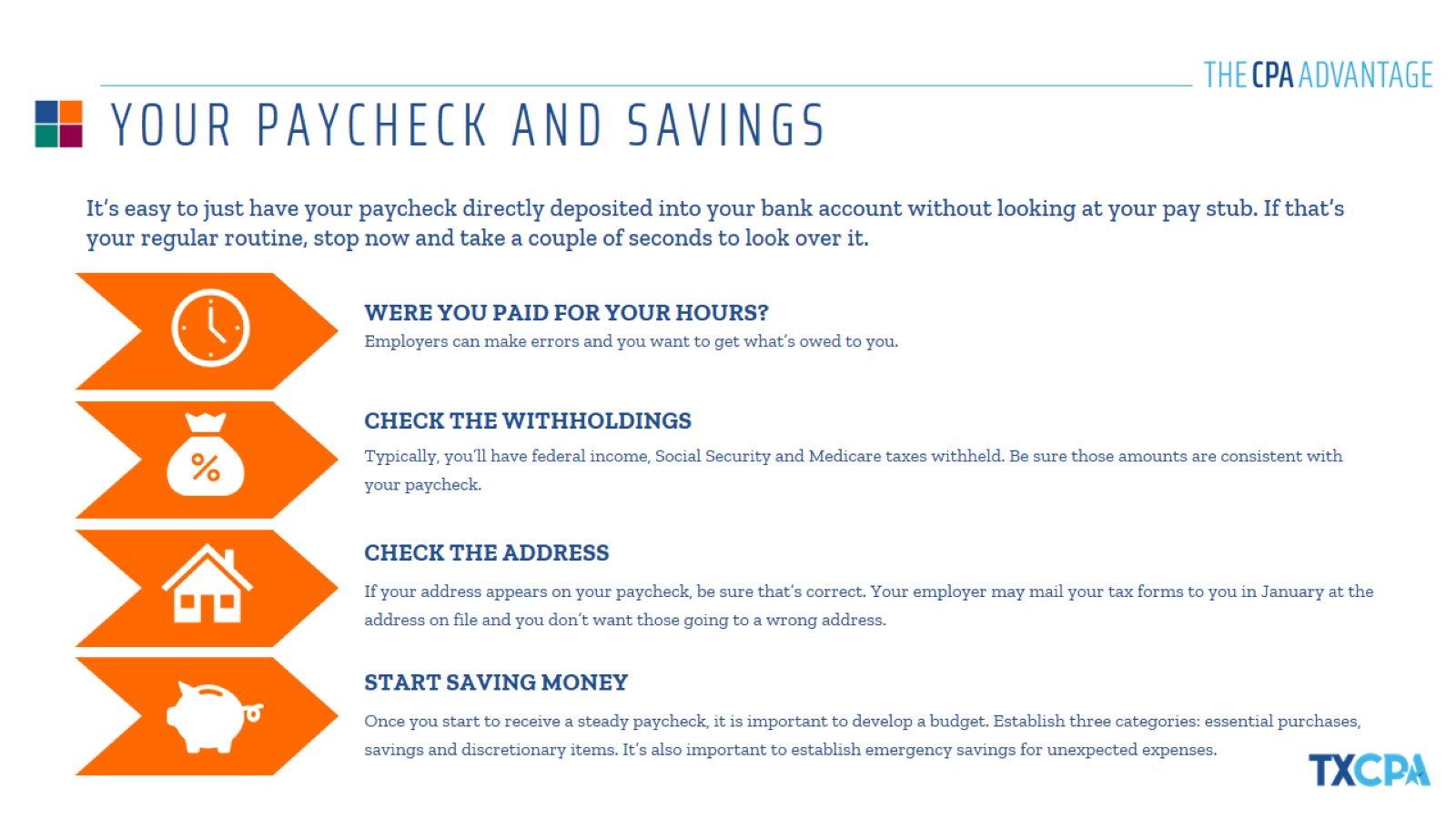 YOUR PAYCHECK AND SAVINGS
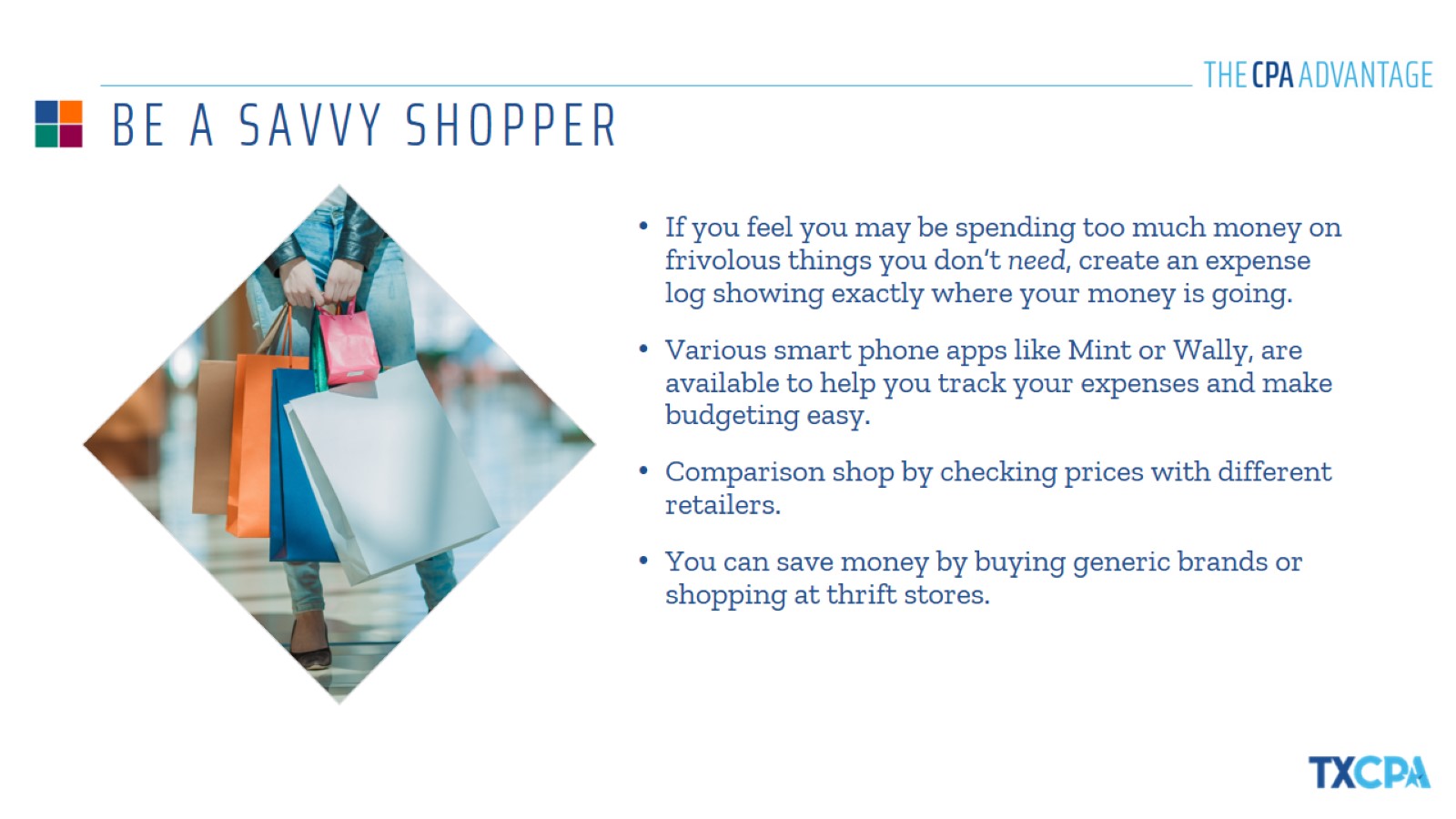 BE A SAVVY SHOPPER
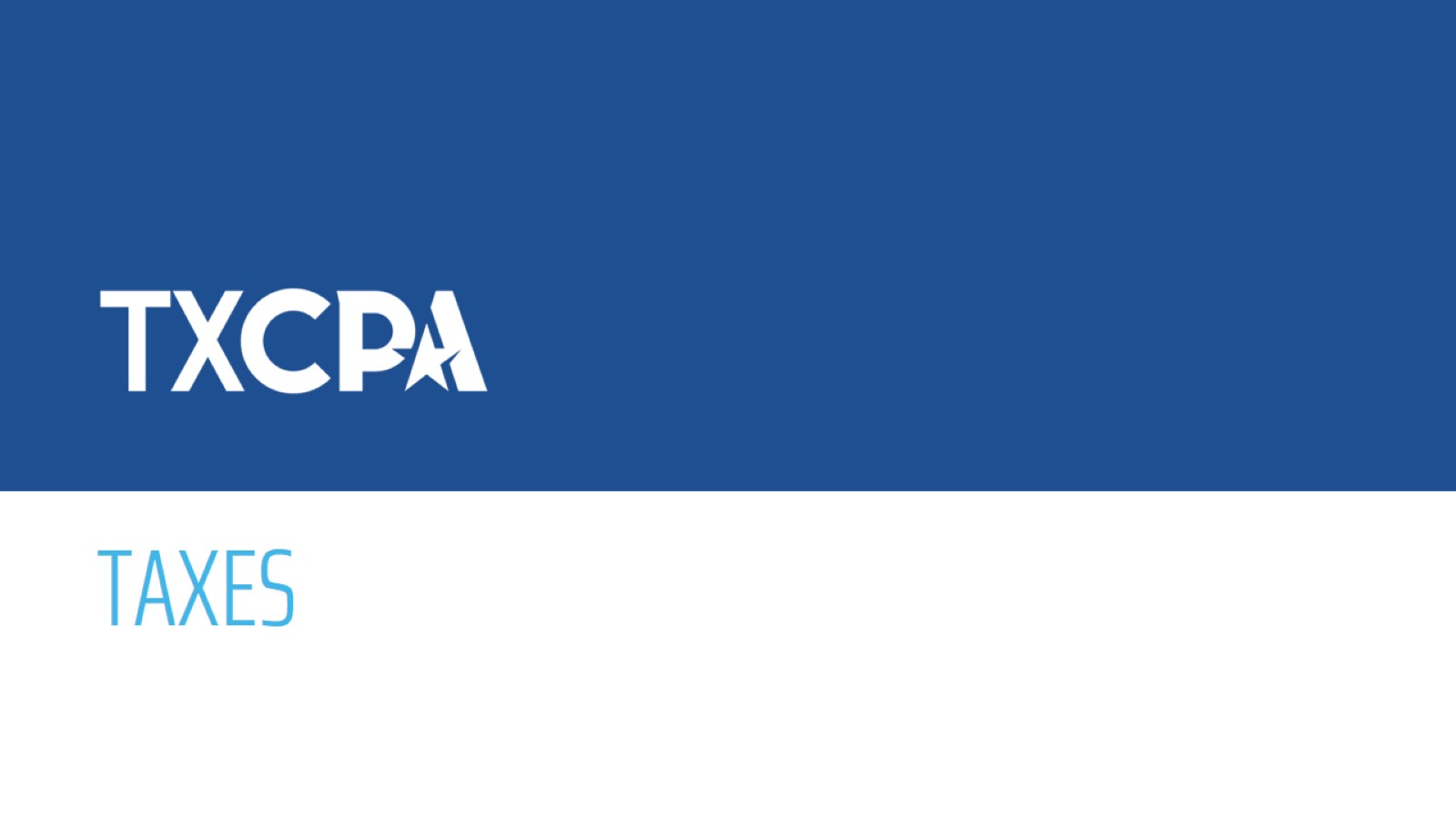 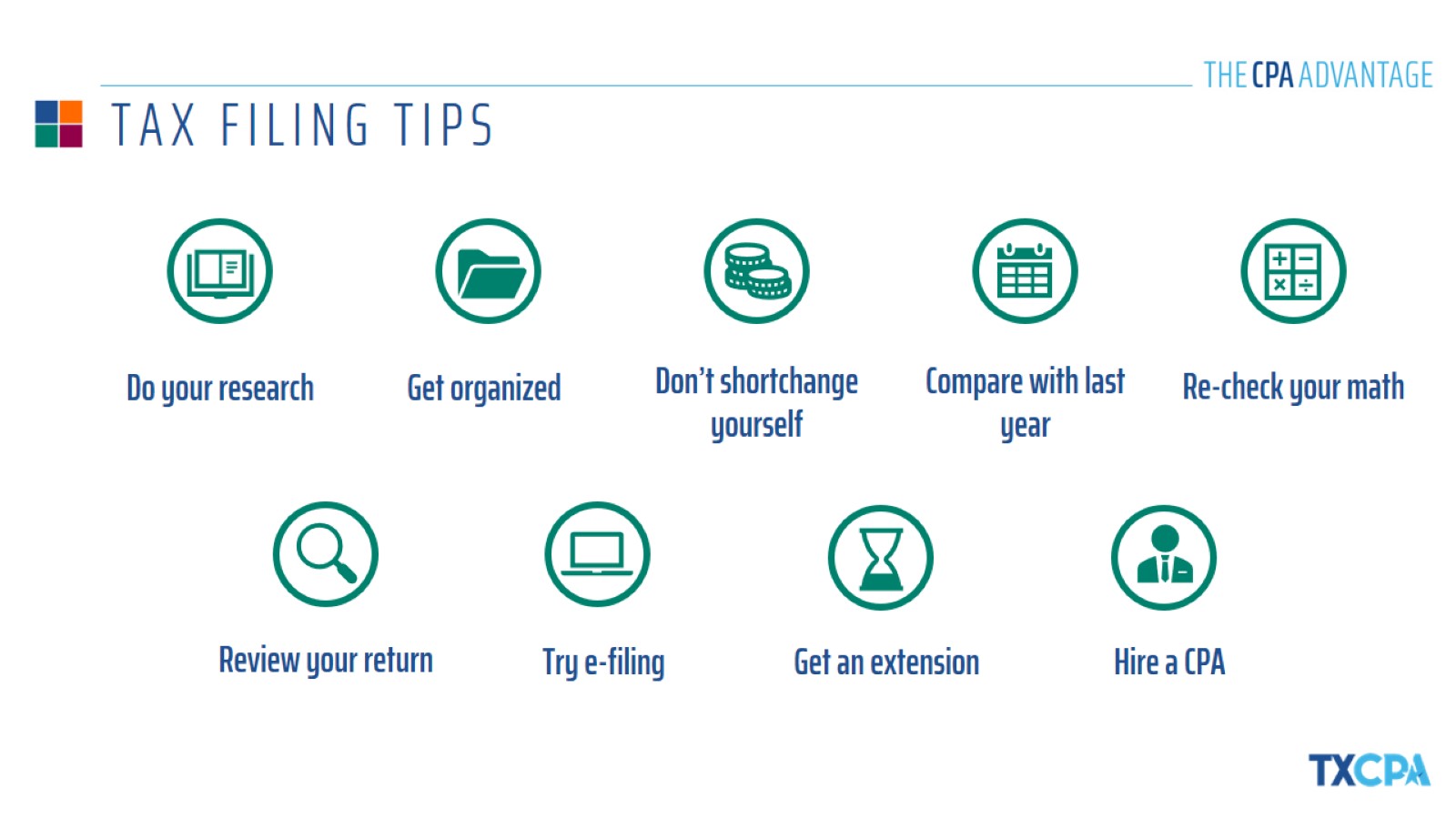 TAX FILING TIPS
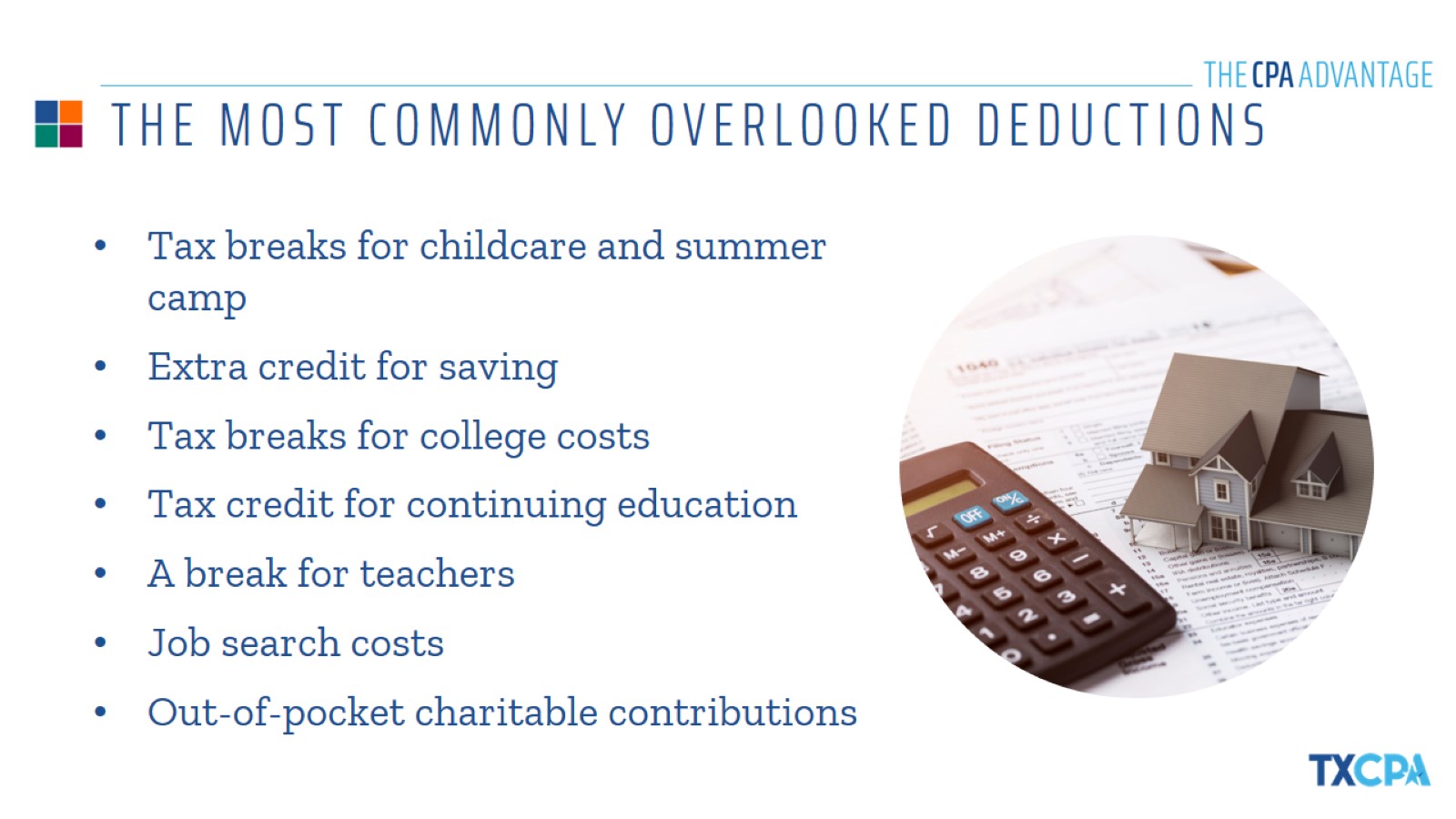 THE MOST COMMONLY OVERLOOKED DEDUCTIONS
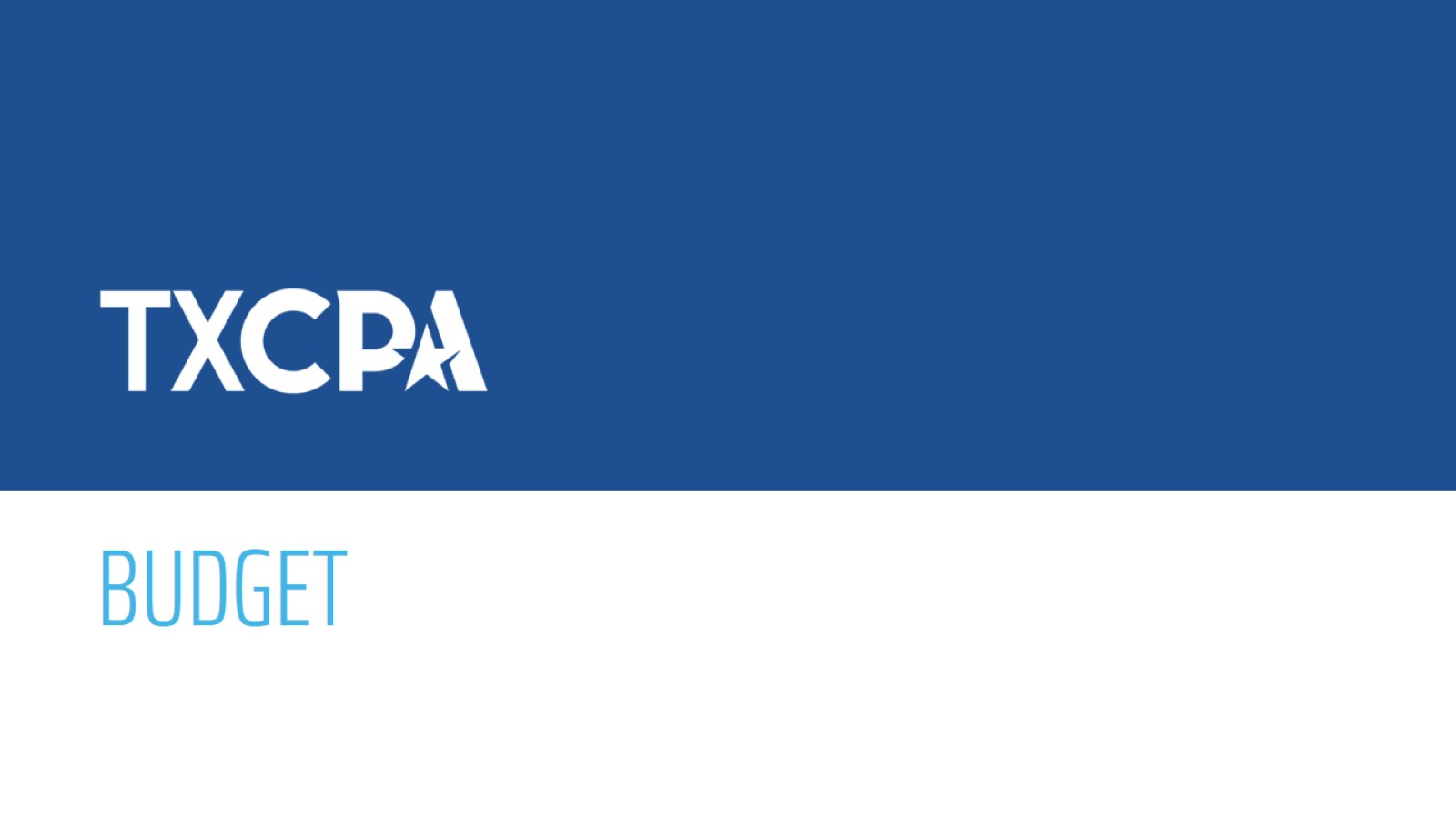 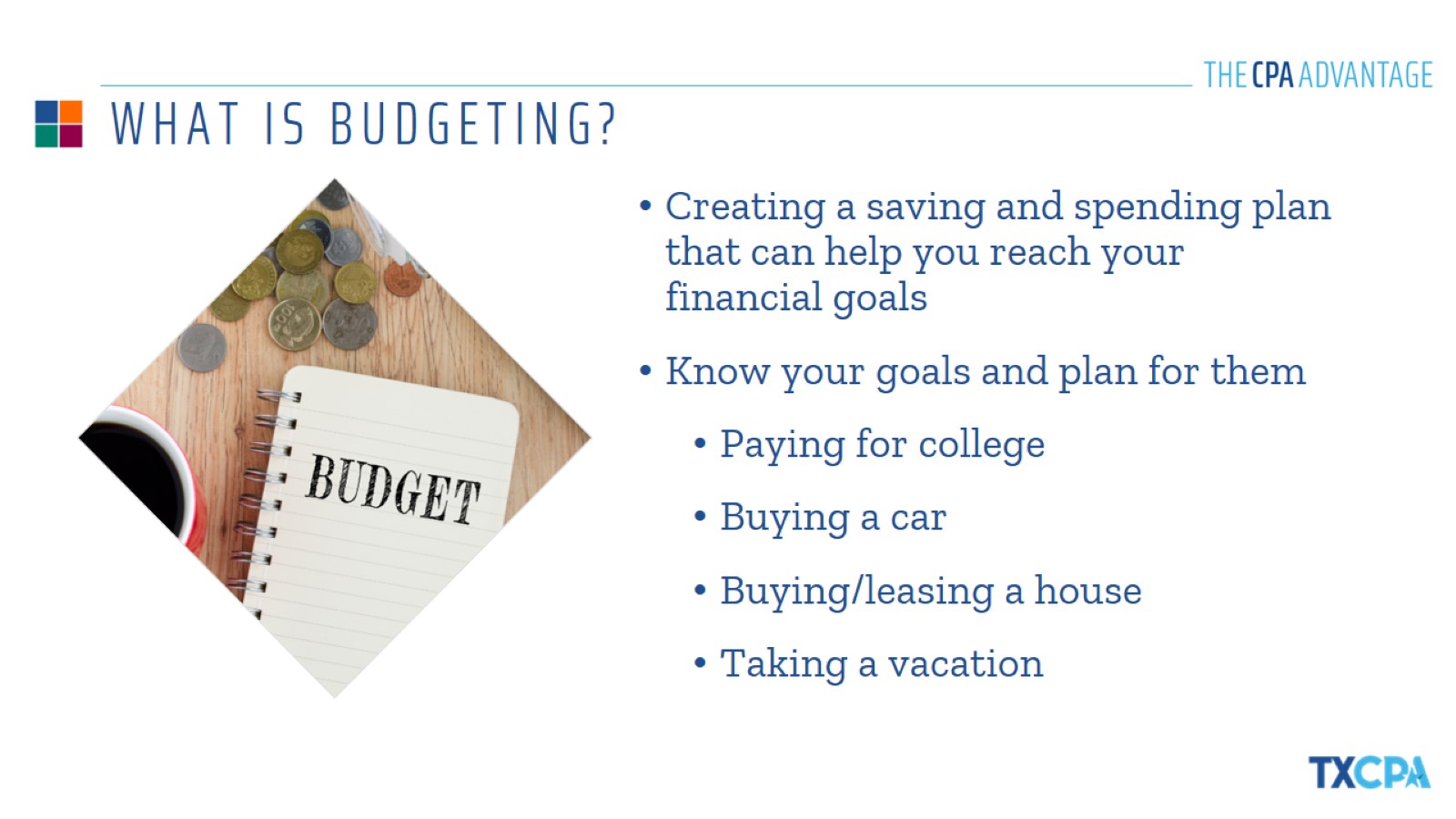 WHAT IS BUDGETING?
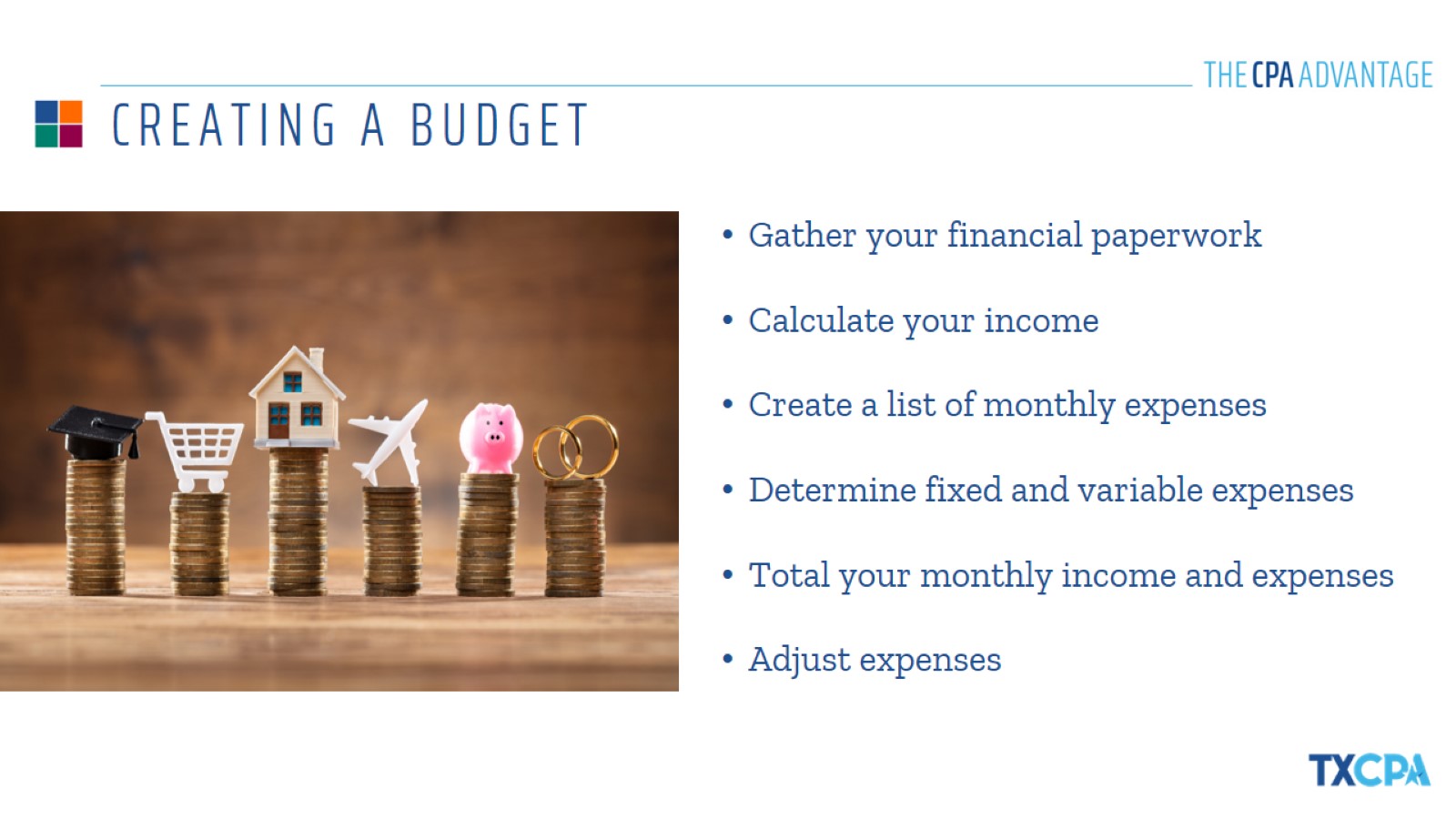 CREATING A BUDGET
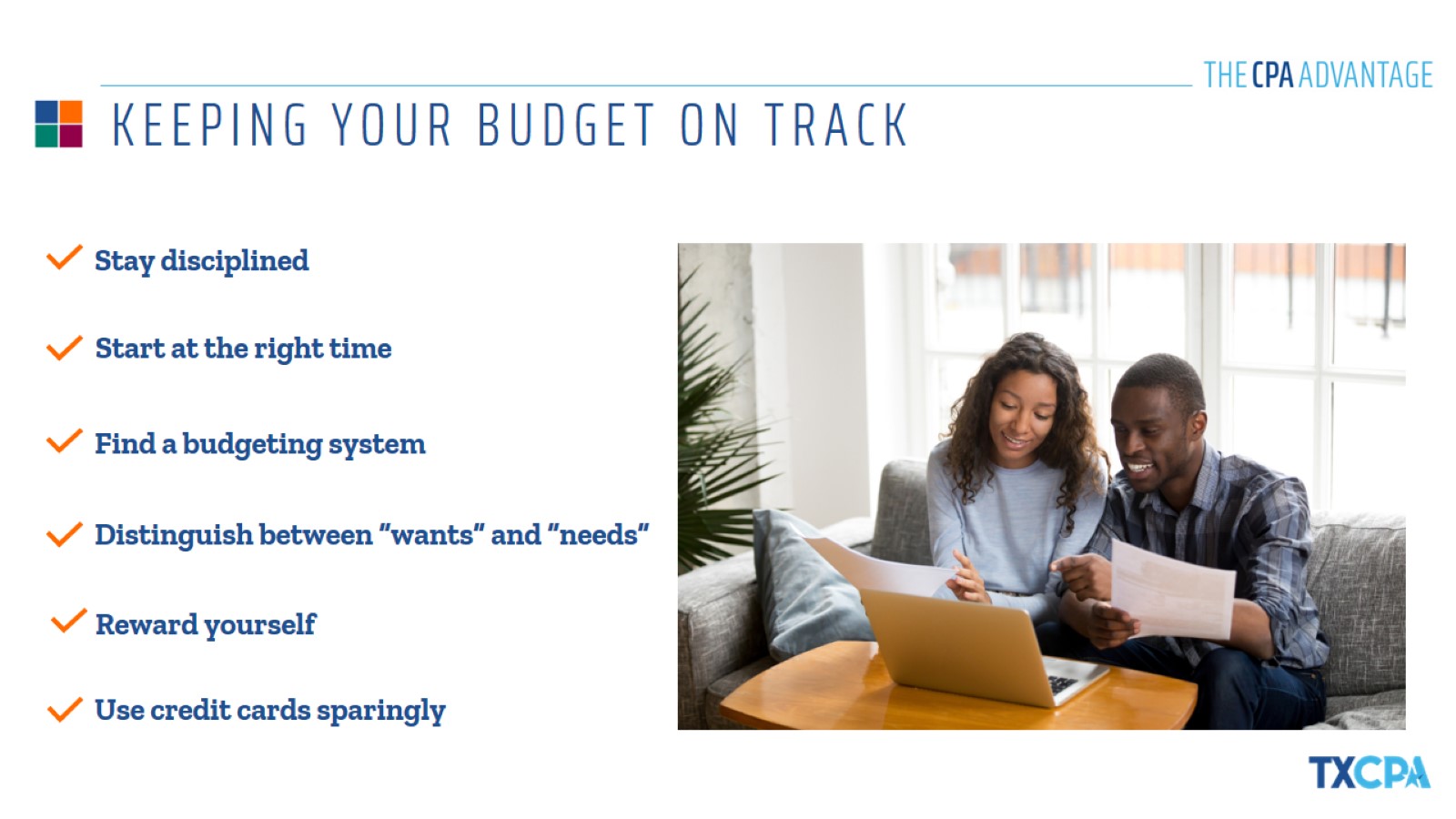 KEEPING YOUR BUDGET ON TRACK
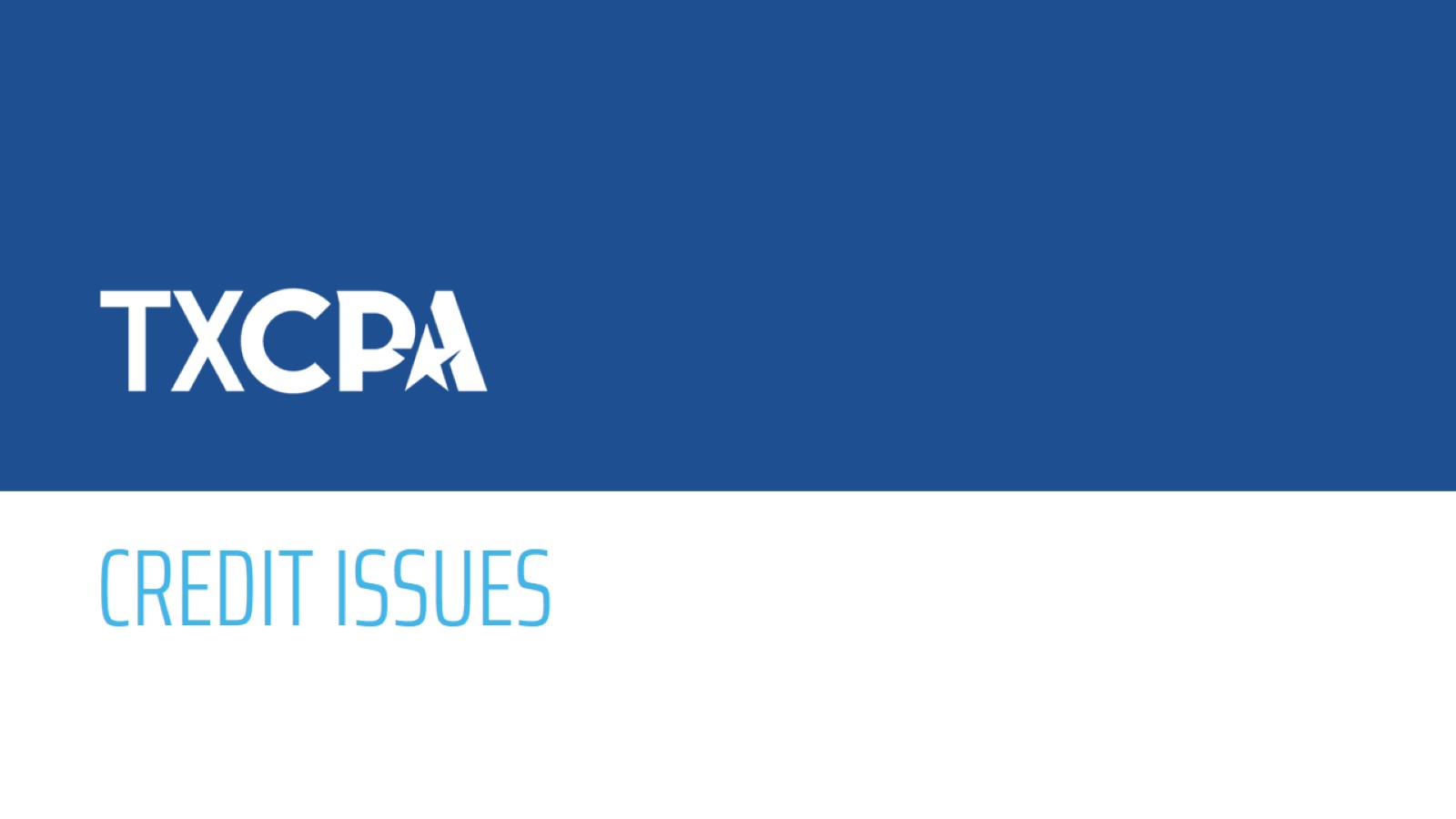 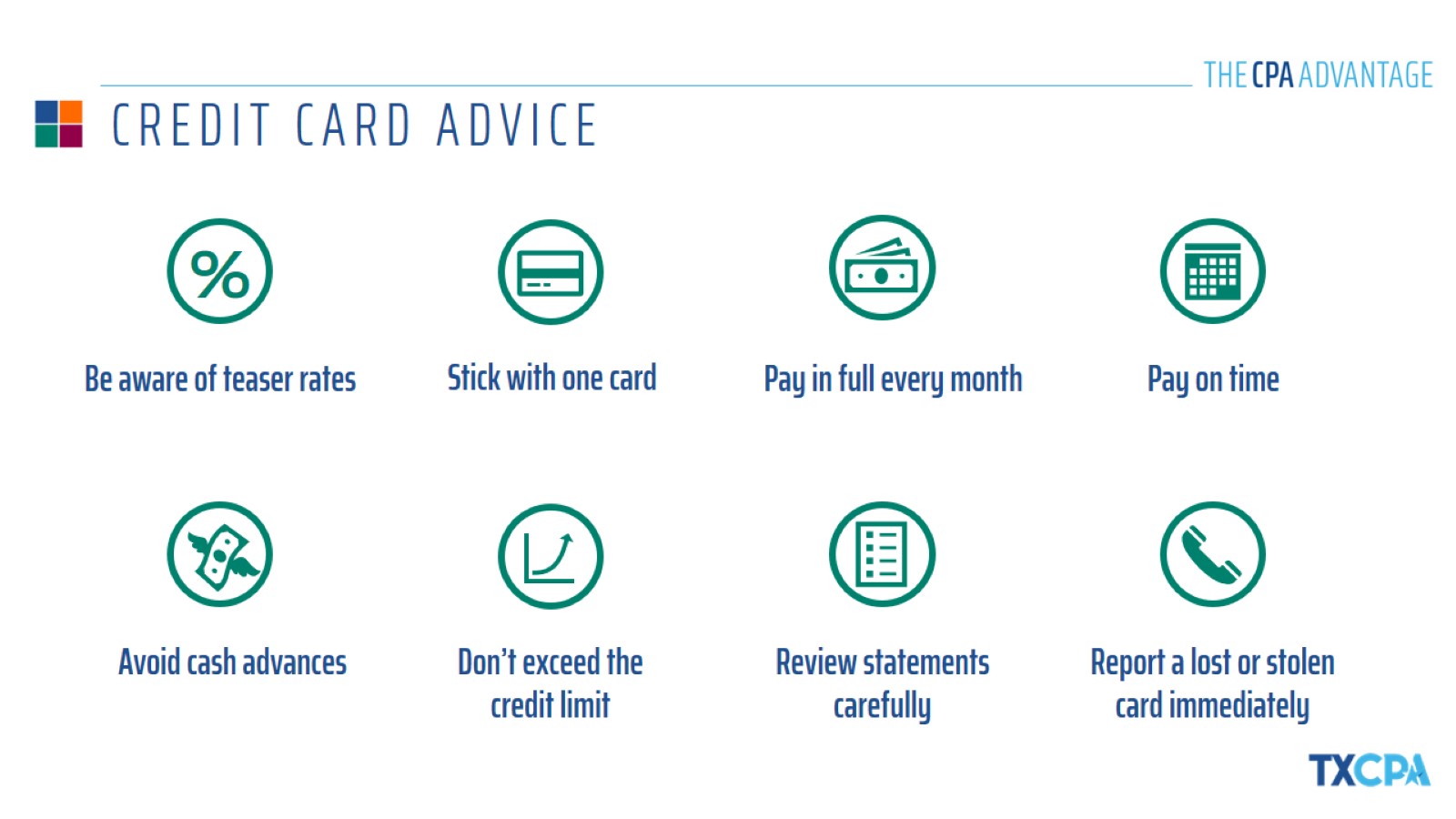 CREDIT CARD ADVICE
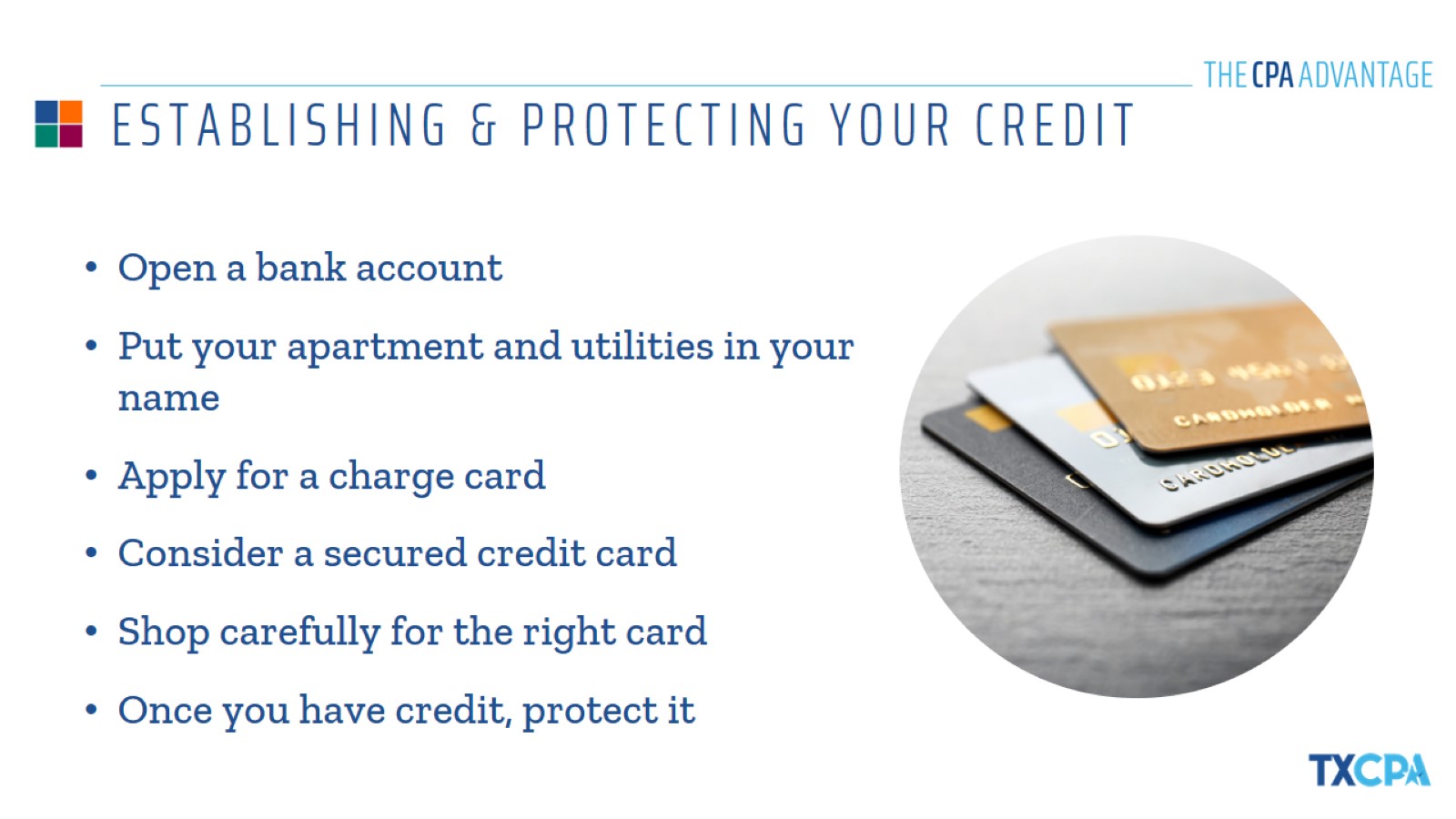 ESTABLISHING & PROTECTING YOUR CREDIT
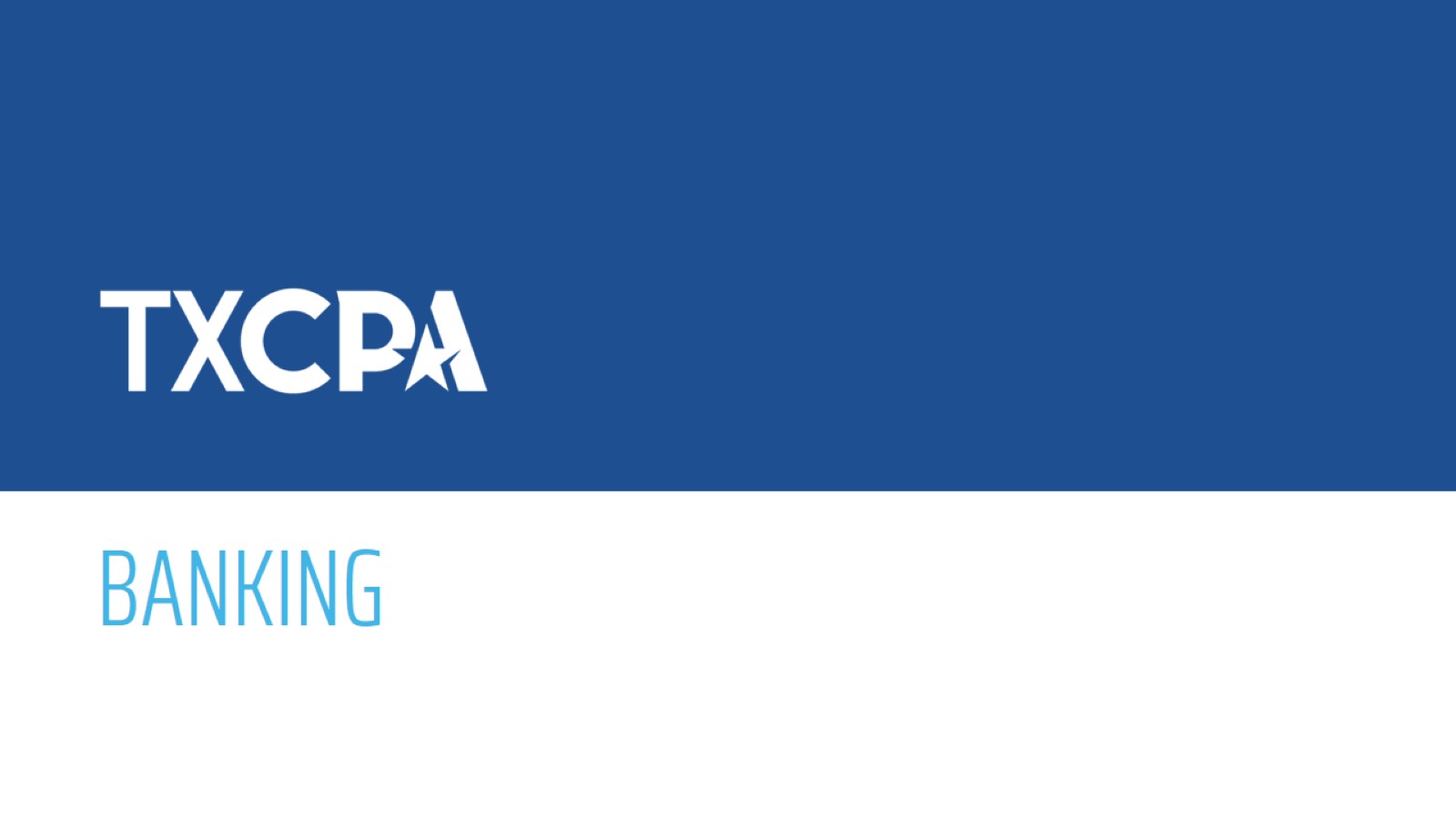 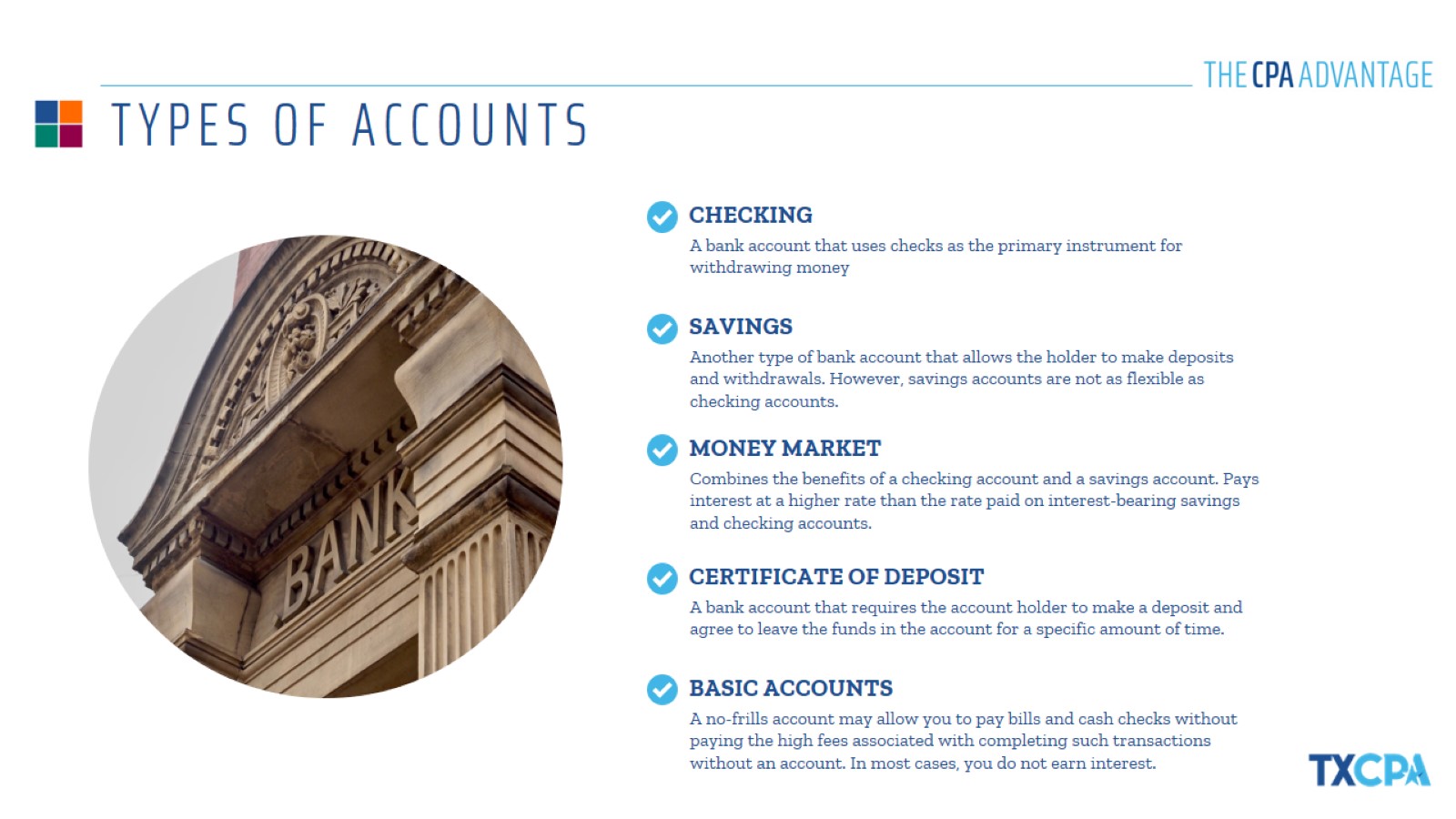 TYPES OF ACCOUNTS
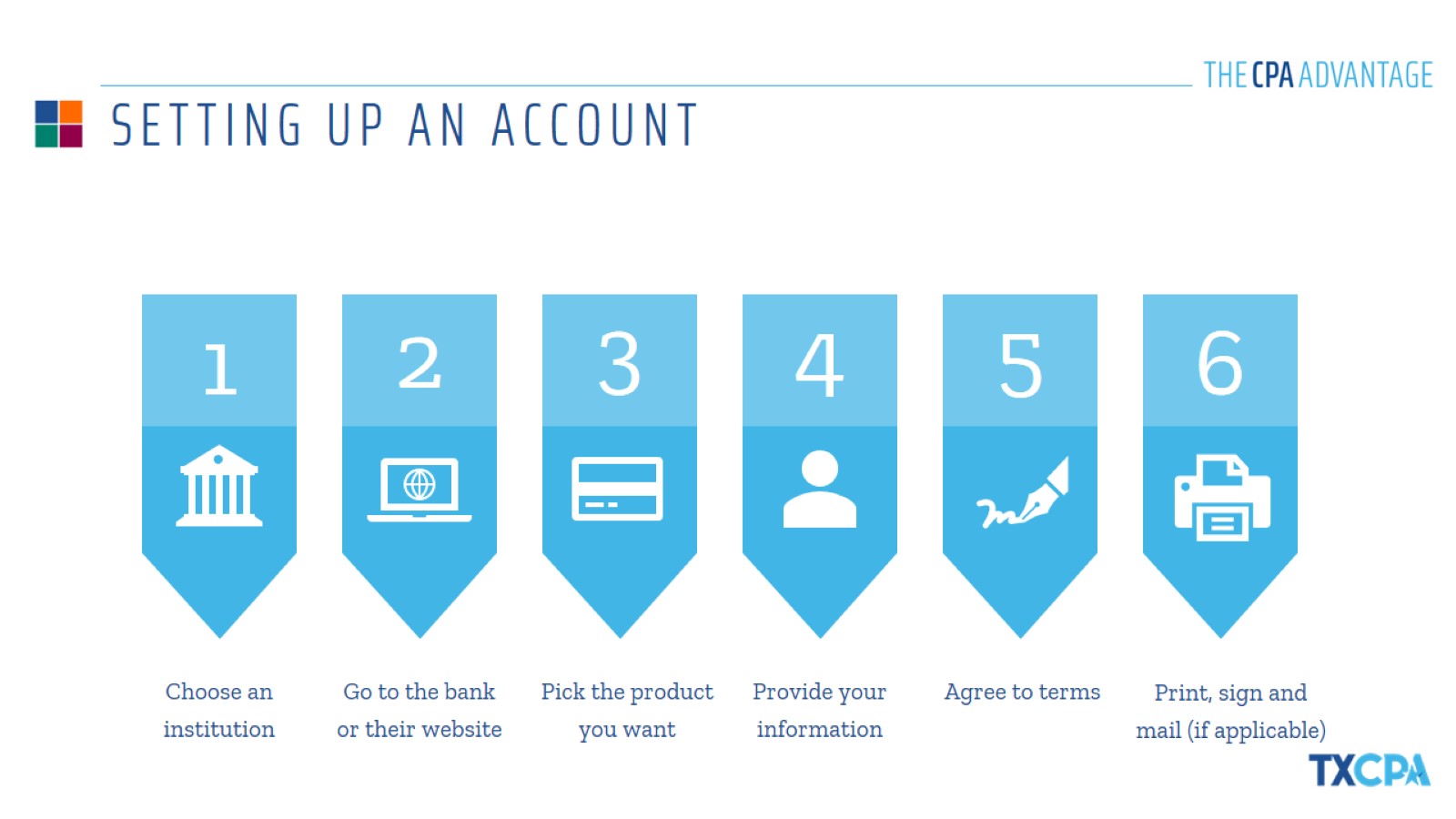 SETTING UP AN ACCOUNT
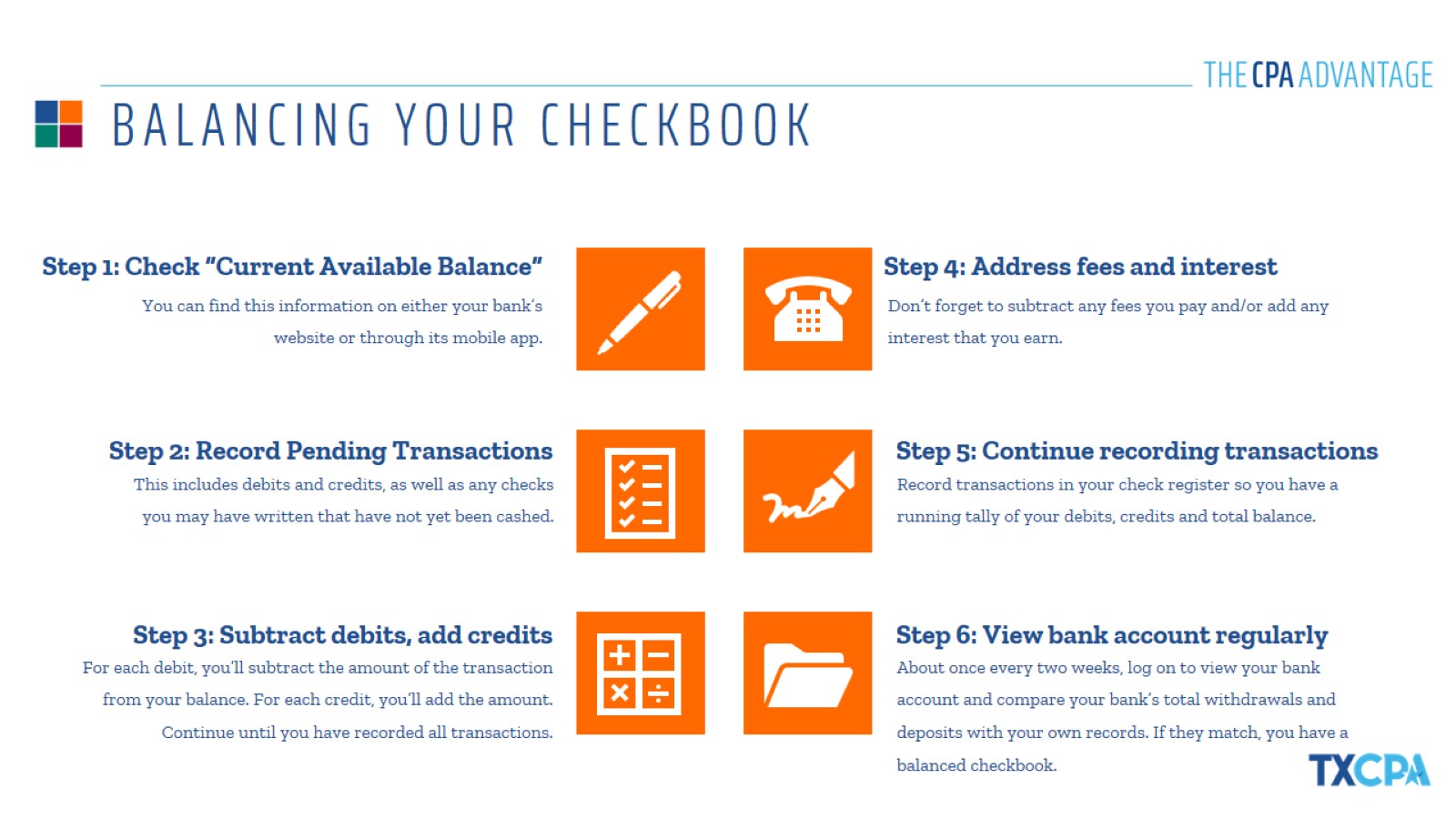 BALANCING YOUR CHECKBOOK
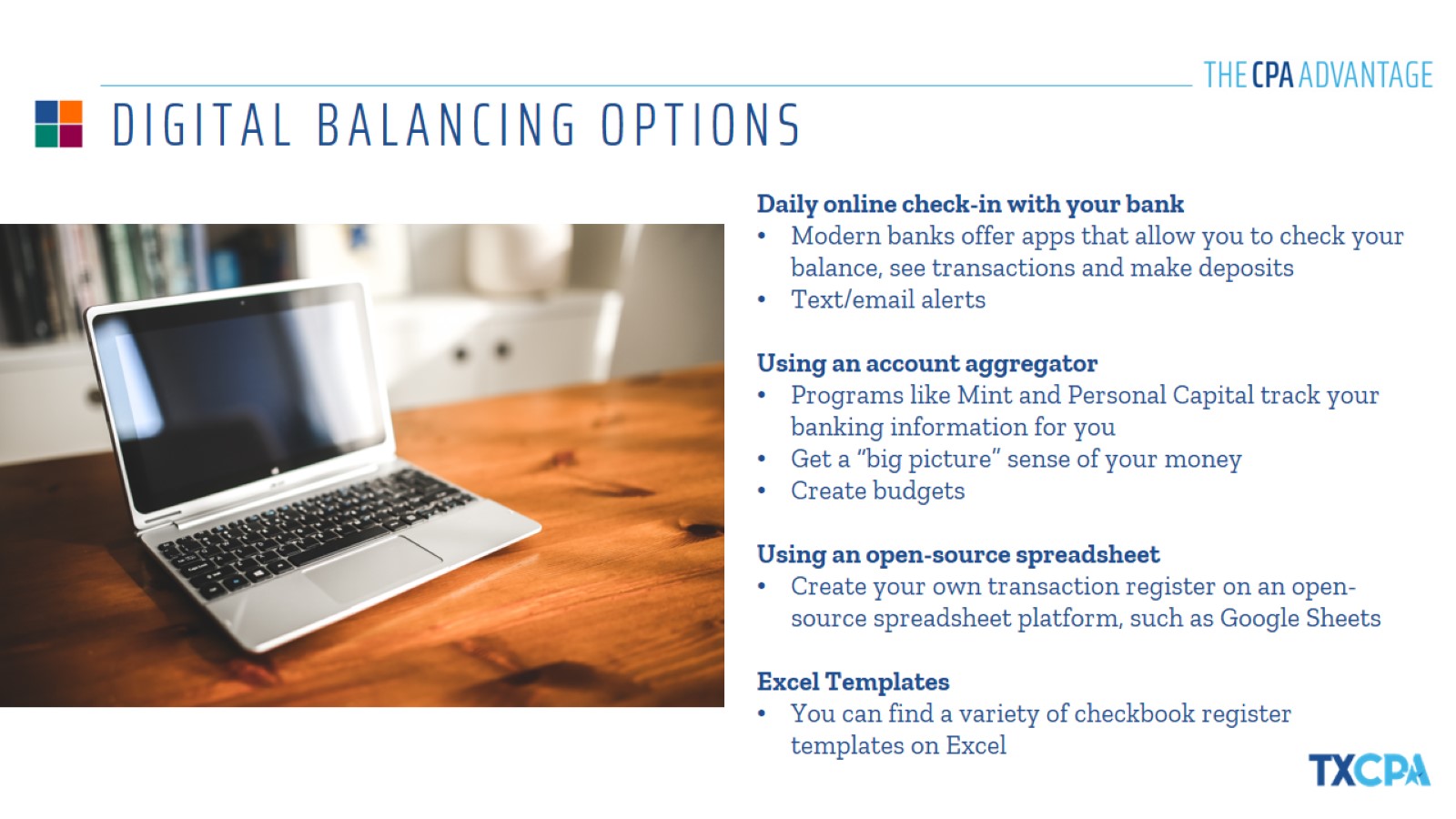 DIGITAL BALANCING OPTIONS
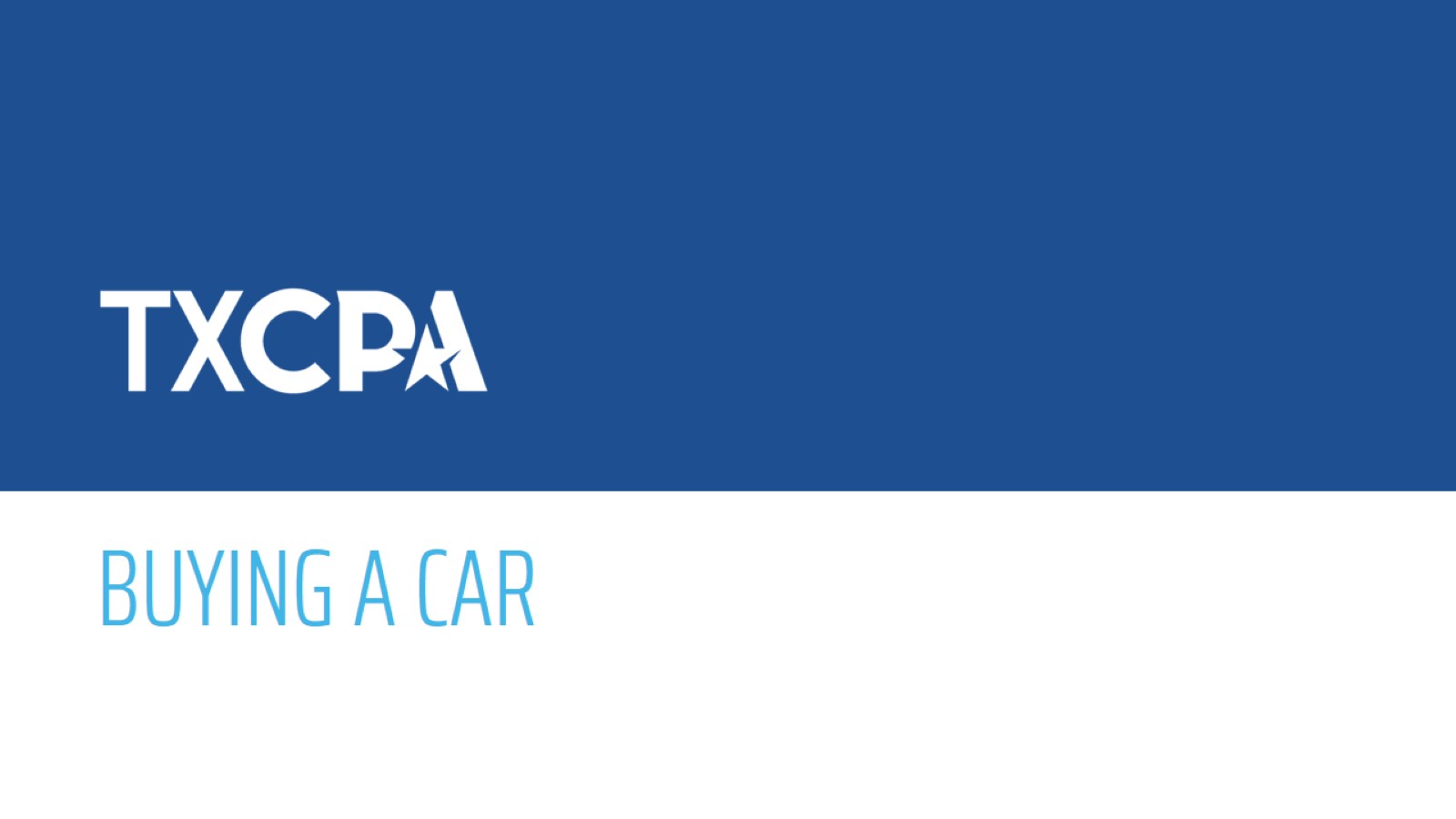 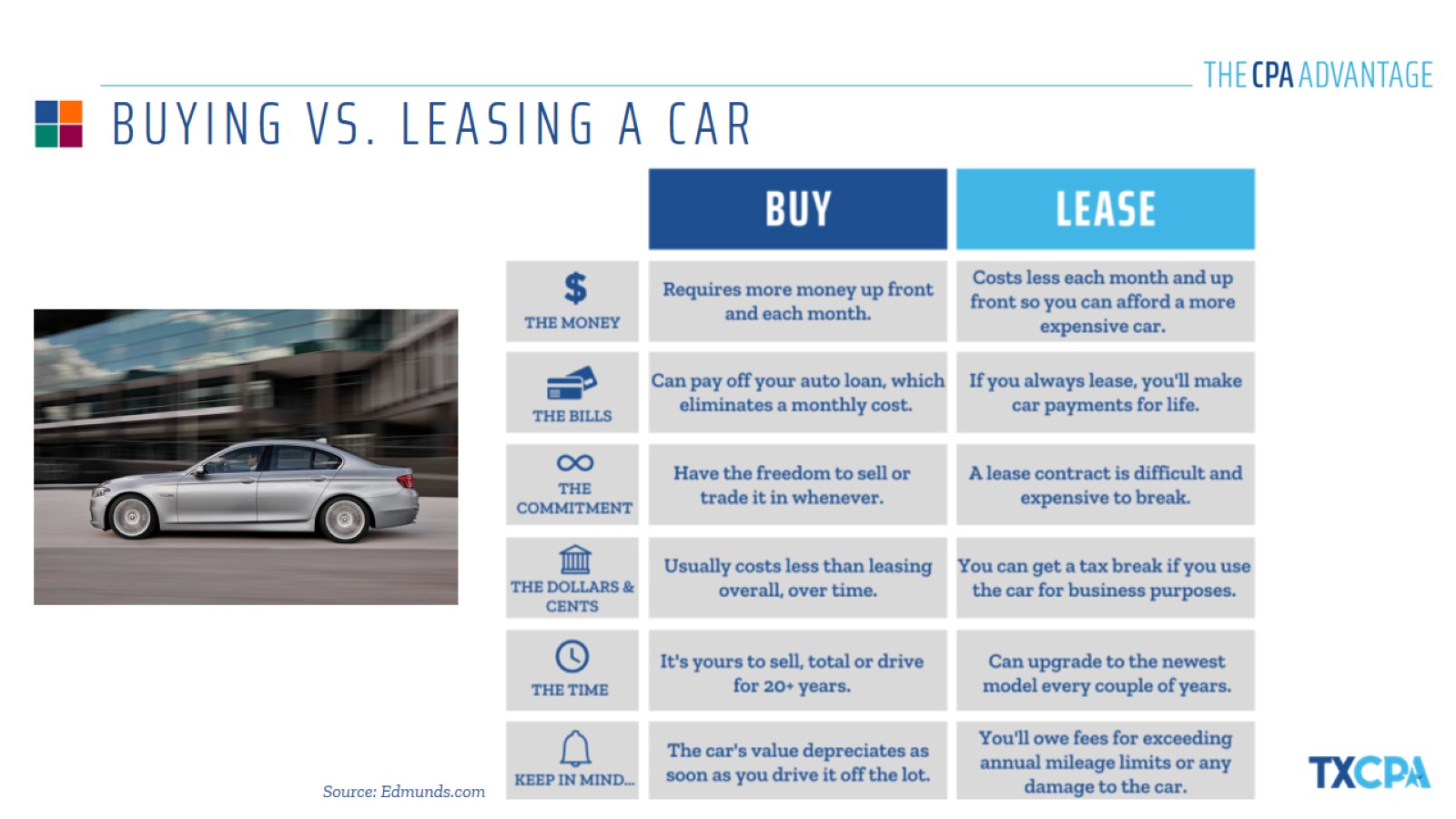 BUYING VS. LEASING A CAR
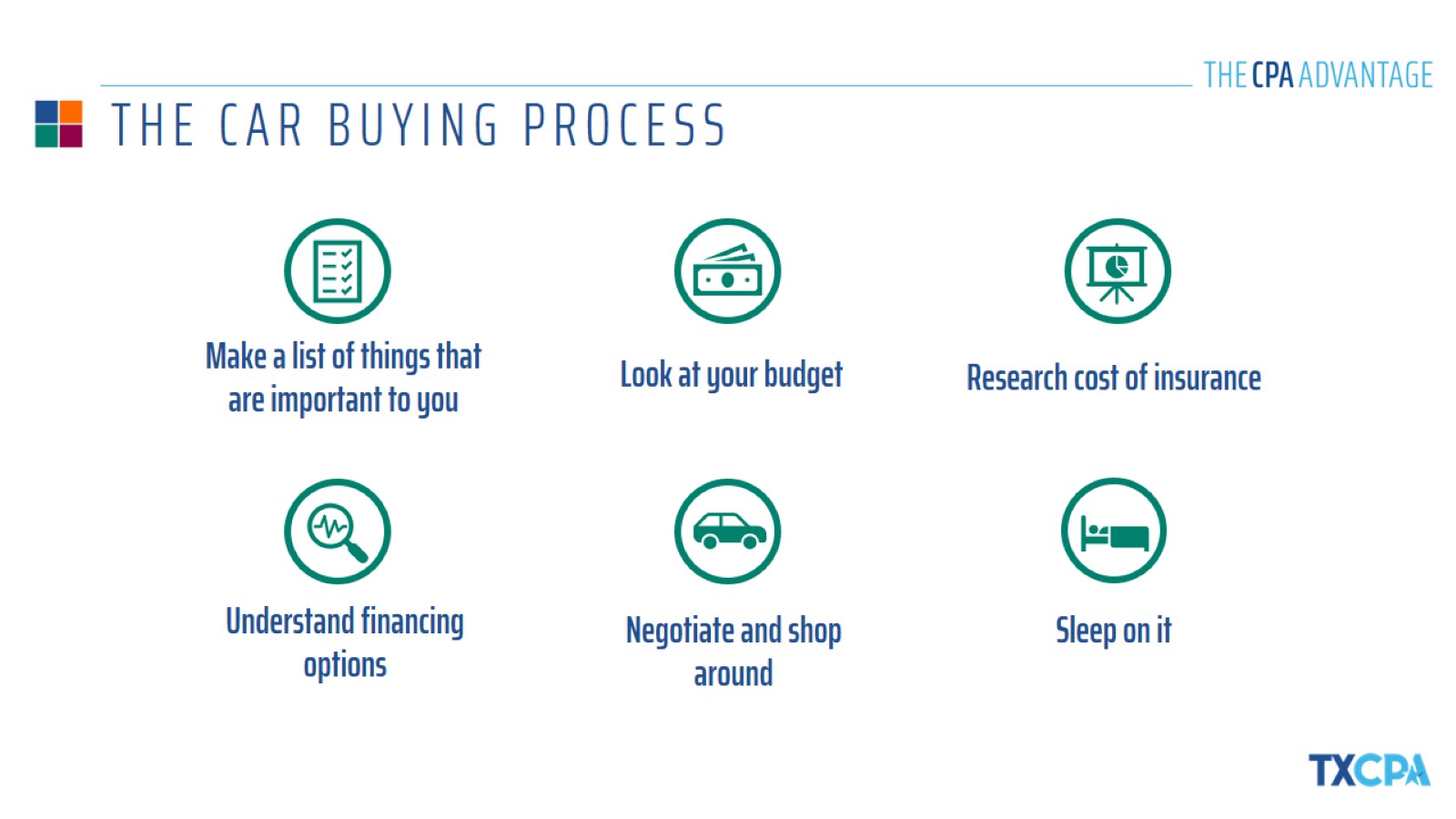 THE CAR BUYING PROCESS
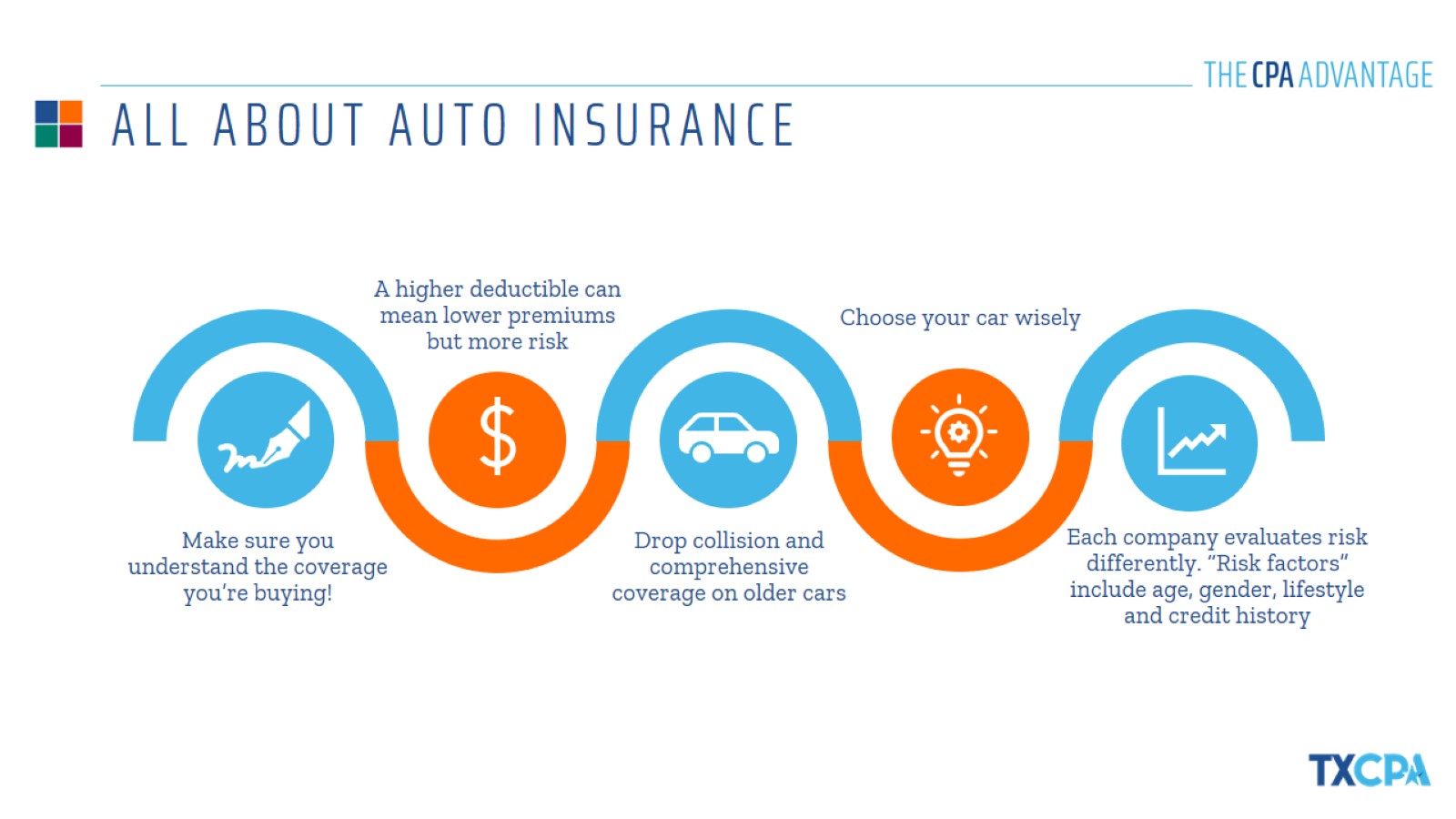 ALL ABOUT AUTO INSURANCE
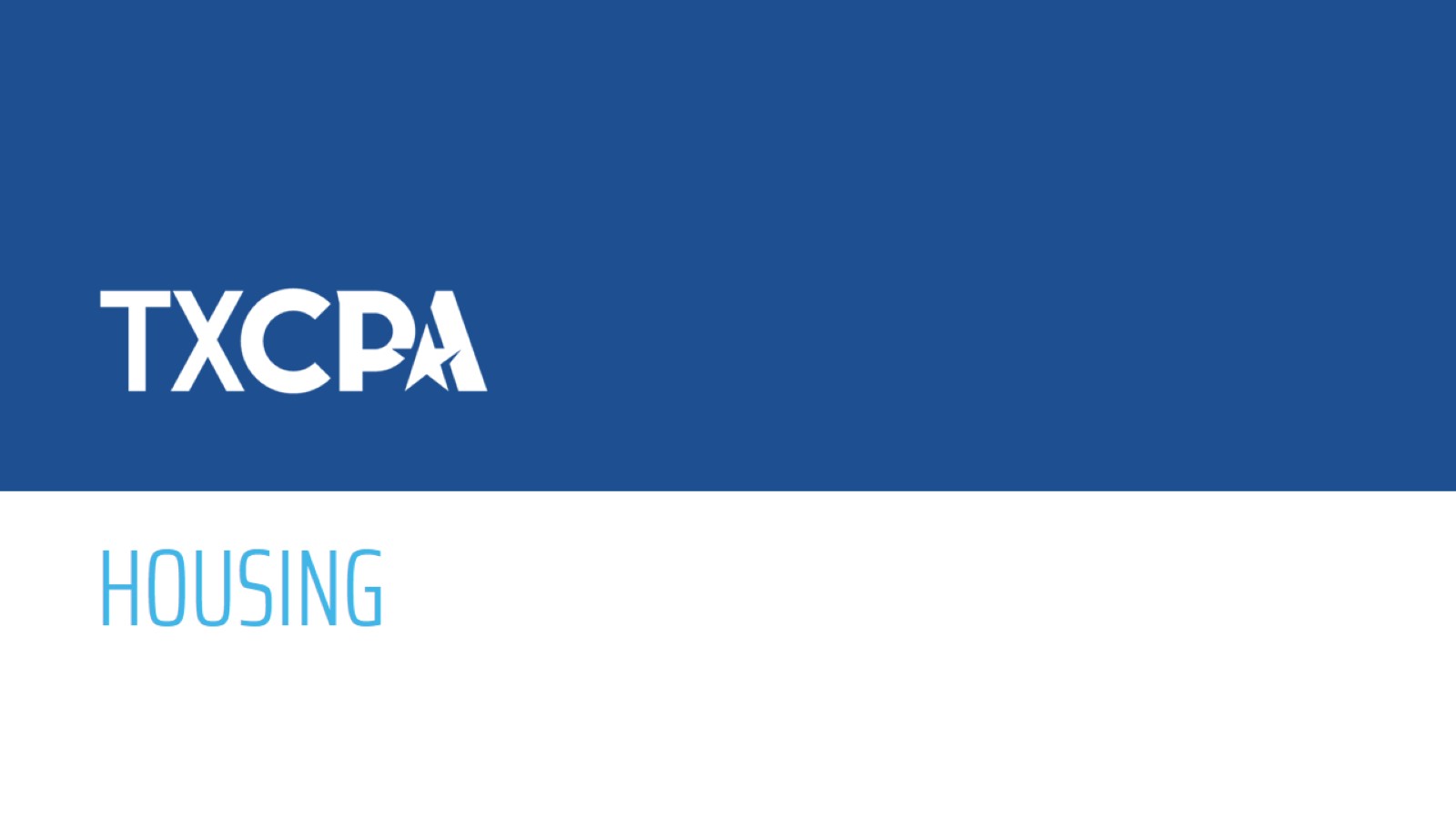 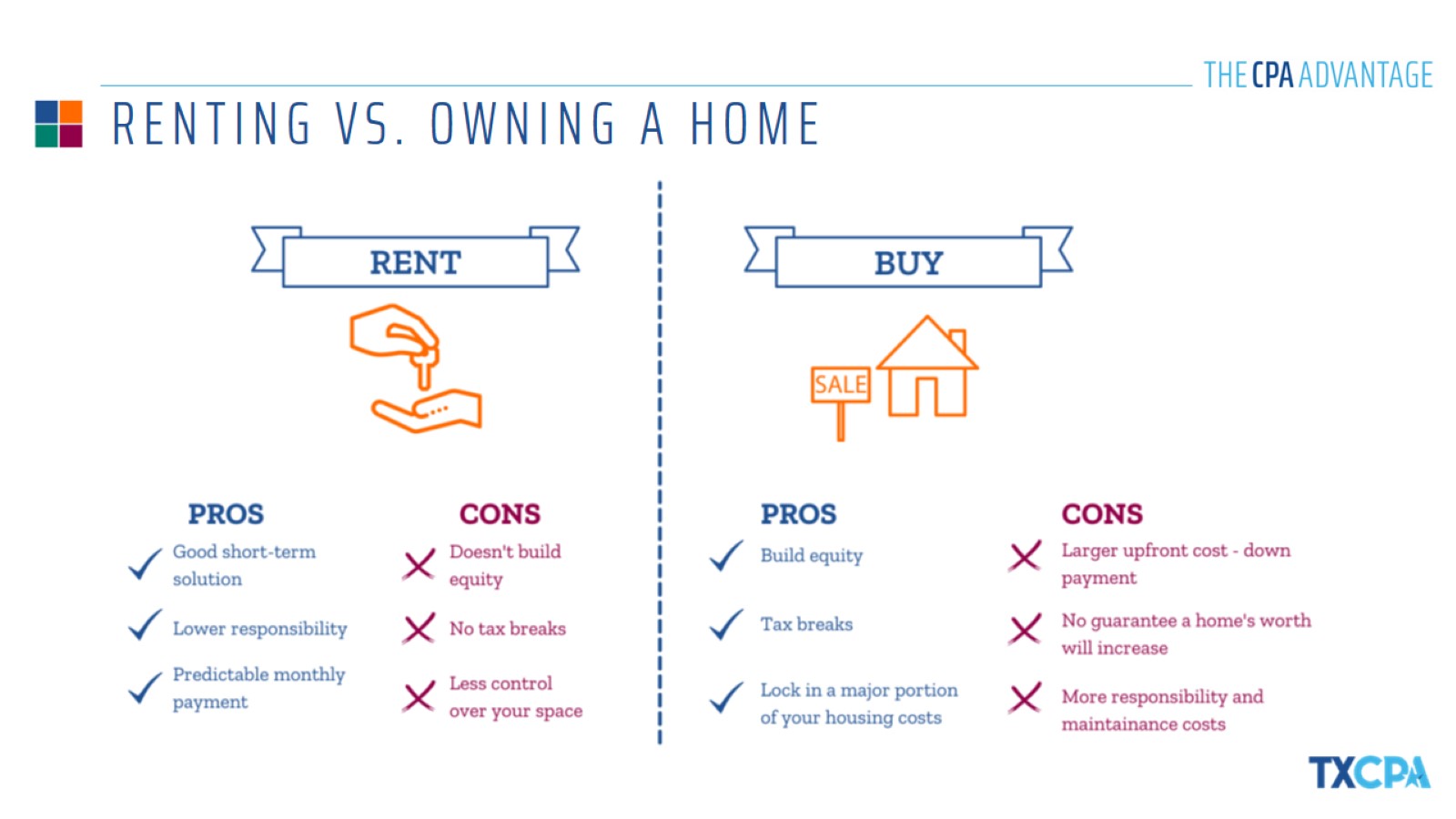 RENTING VS. OWNING A HOME
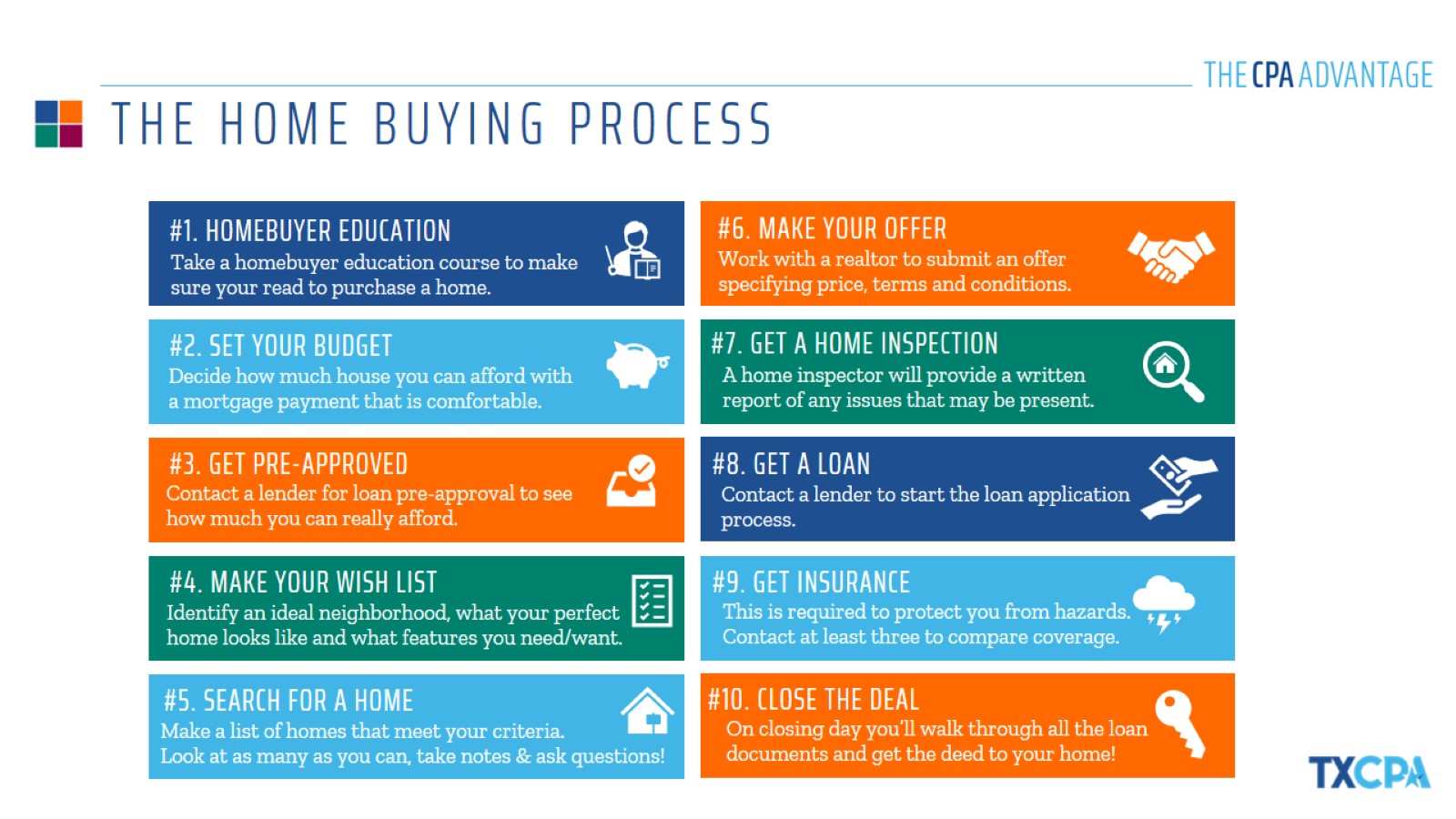 THE HOME BUYING PROCESS
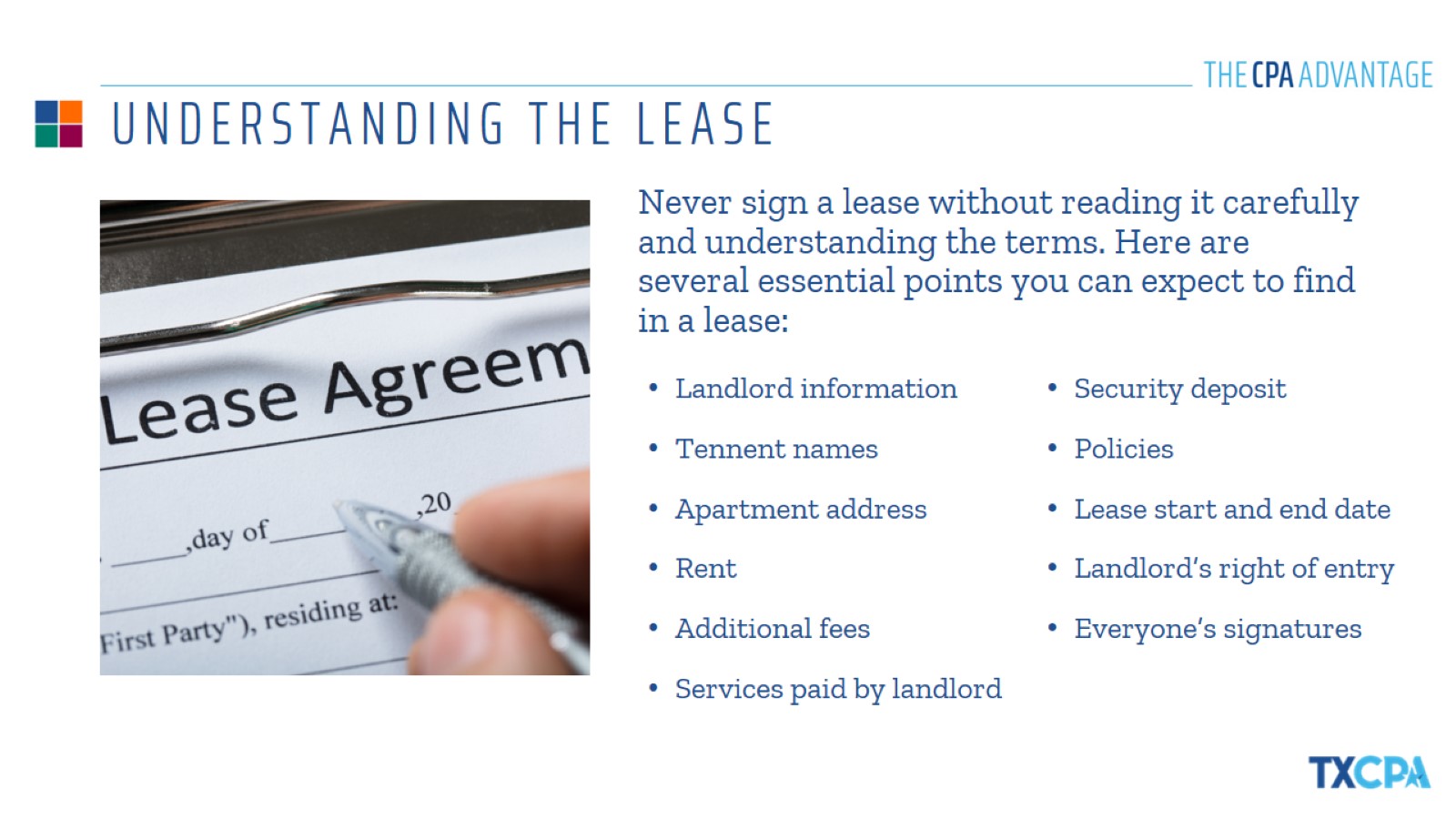 UNDERSTANDING THE LEASE
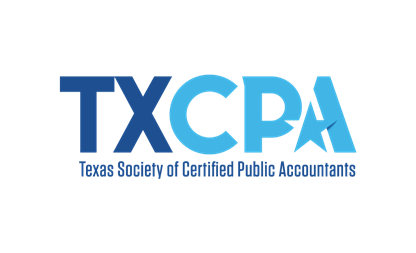 THANK YOU!
{NAME}
{COMPANY}
{DATE}